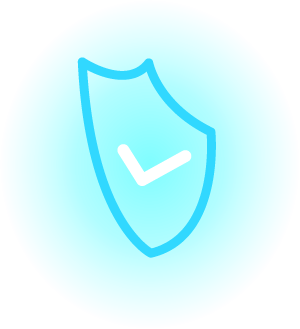 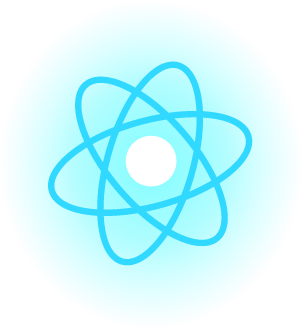 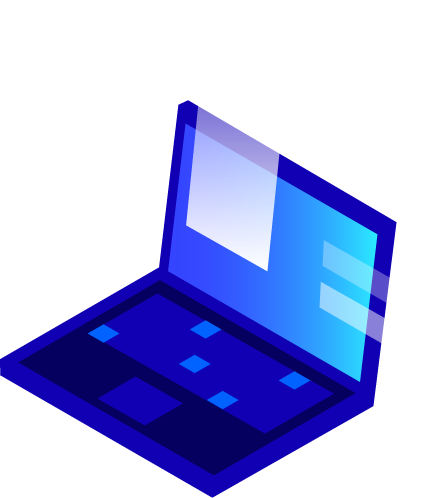 Берилгендерди фильтрлөөчү операторлор
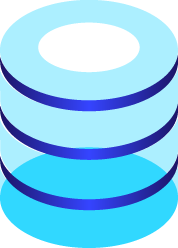 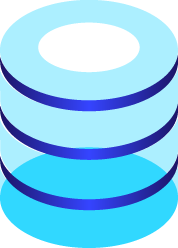 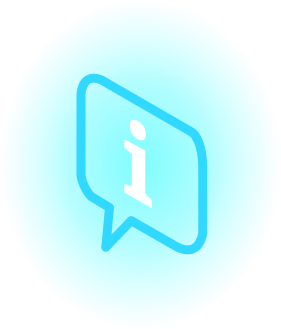 Сабактын планы:
Берилгендерди фильтирлөөдө  LIKE операторунун колдонулушу.
Берилгендерди фильтирлөөдө  BETWEEN операторунун колдонулушу;
Берилгендерди фильтирлөөдө   IN операторунун колдонулушу;
2
Сабактын максаты:
Студенттер фильтрлөөчү операторлорду берилгендер базасынан берилгендерди тандап алуу үчүн колдонушат жана жасаган жумушун демонстрациялайт
3
Глоссарий:
BETWEEN –  баштапкы жана акыркы маанилердин жардамында  маанилердин  диапазонун аныктоочу оператор
IN -мамычада бар болгон маанилердин наборун көрсөтүүчү оператор
NOT IN -көрсөтүлгөн мааниден башка маанилерди чыгарып берүүчү оператор
LIKE  - жолчонун шаблонун кабыл алуучу оператор
REGEXP-  регулярдуу туюнтманы түзүүчү оператор
4
Өз алдынча иштин темасы:
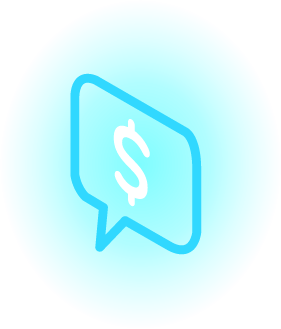 REGEXP жана IS NULL  операторлорундагы атайын символдорду колдонуп берилгендерди фильтирлөө
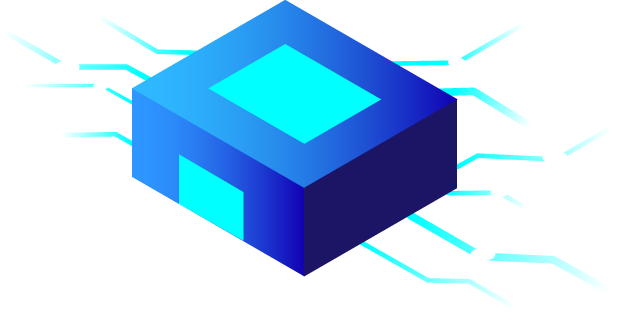 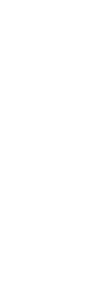